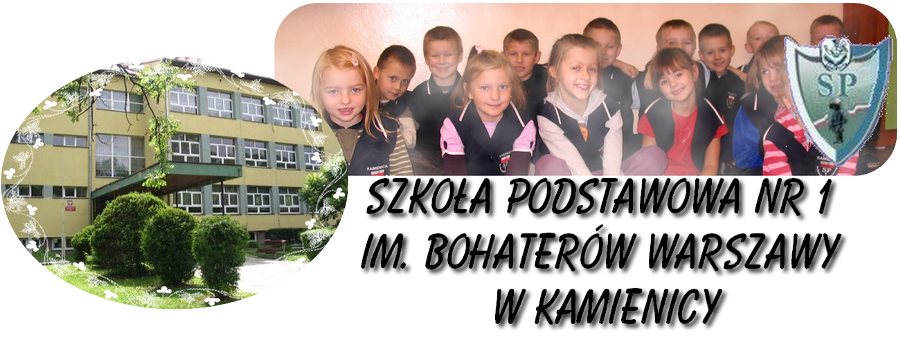 34-608 Kamienica 490www.sp1.kamienica.net.plsp1kamienica77@wp.pltel./fax 18 33 40 907
Misja szkoły:
„Kształtujemy człowieka wartościowego
 i otwartego na świat”
Szkoła podstawowa to pierwszy stopień w edukacji każdego dziecka. Kamienicka Jedynka to szkoła, w której panuje przyjazna, ciepła atmosfera, gdyż każde dziecko jest ważne i otoczone opieką oraz zainteresowaniem nauczycieli i wychowawców. W szkole jest czysto, kolorowo, przestrzennie i ciekawie, dlatego po lekcjach uczniowie chętnie uczestniczą w różnych zajęciach artystycznych, naukowych i sportowych. Tutaj dzieci są w centrum uwagi, dla nich życzliwi są nauczyciele i miła obsługa. Działają tu: świetlica, stołówka, biblioteka, sala gimnastyczna, pracownia komputerowa i językowa. Ze szkoły dzieciom wszędzie blisko: do domu, sklepu, kościoła, na boisko sportowe i plac zabaw. 
   U nas uczysz się szczęśliwie i bezpiecznie.
ZASOBY SZKOŁY
NOWOCZESNEKLASOPRACOWNIE
ŚWIETLICA
OPIEKA 
PIELĘGNIARKI
SALAKOMPUTEROWA
LOGOPEDA
STOŁÓWKA
INTERNETOWA SIEĆ  
BEZPRZEWODOWA
MONITORING
PEDAGOG
BIBLIOTEKA I
MULTIMEDIALNE 
CENTRUM INFORMACJI
ODDZIAŁ
PRZEDSZKOLNY
SALA GIMNASTYCZNA I
KOREKCYJNA, 
PLAC ZABAW
Stwarzamy duże możliwości 
uprawiania sportu:
przy szkole działa MUKS „Halny”, który prowadzi Szkółkę piłkarską,
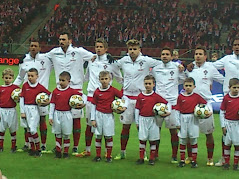 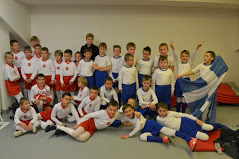 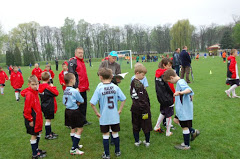 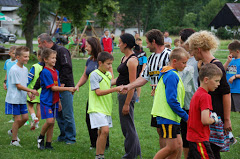 Treningi,
Wyjazdy na mecze,
Turnieje,
Wypoczynek i zabawa,
przy współudziale z MUKS  „Halny” szkoła realizuje programy 
      nauki pływania i jazdy na nartach,
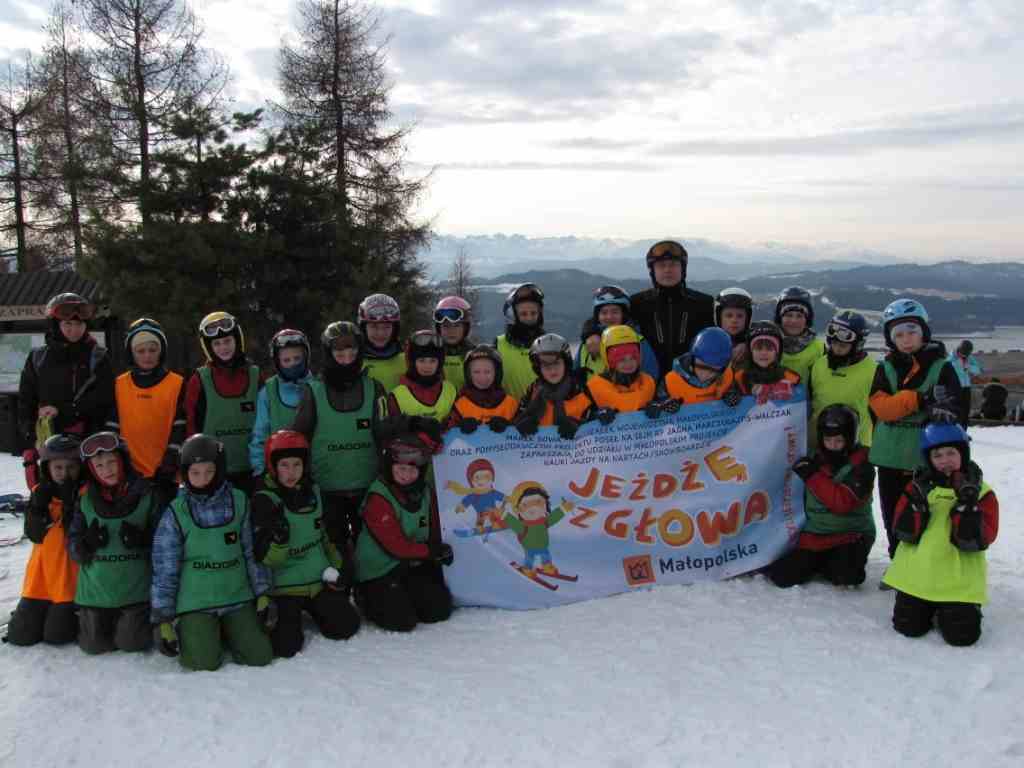 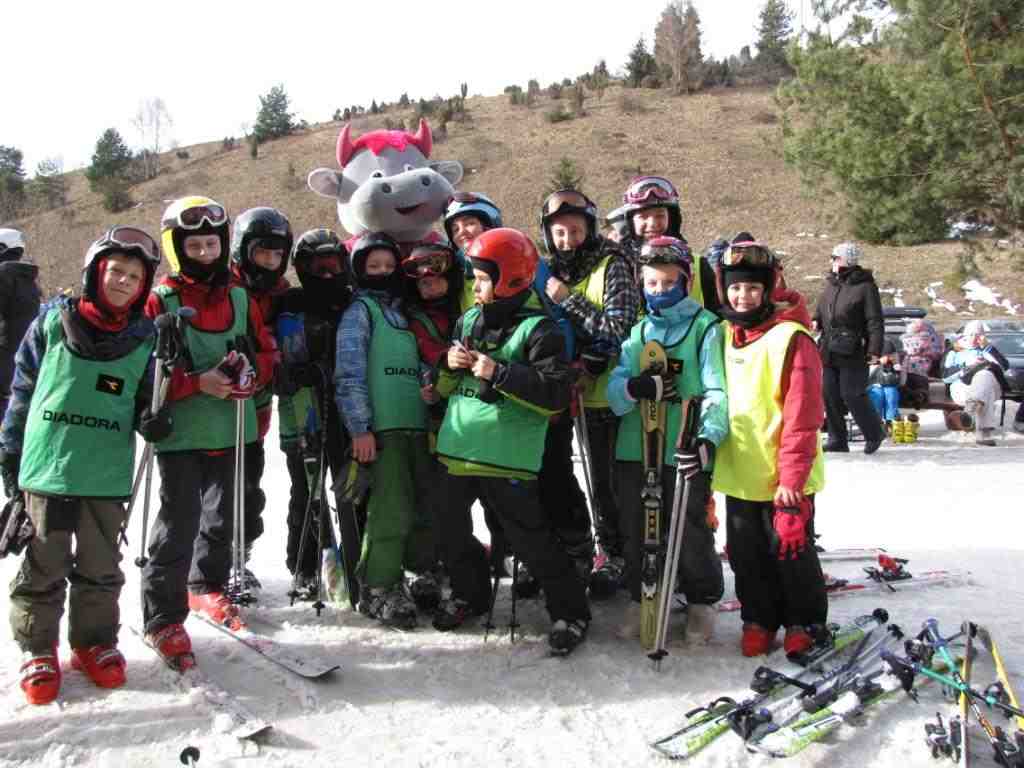 co roku szkoła uczestniczy w organizacji Ogólnopolskiego Turnieju 
piłki nożnej dla dzieci,
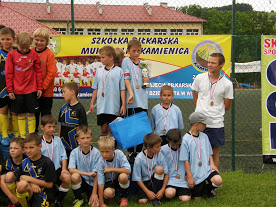 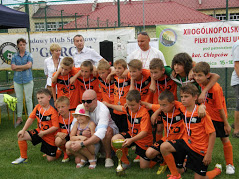 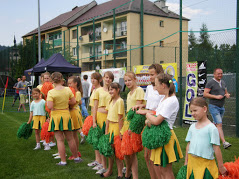 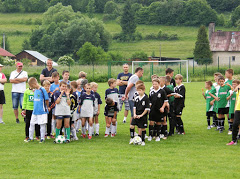 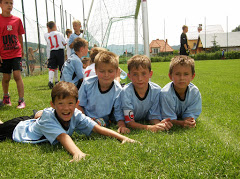 Preferujemy wychowanie 
poprzez uczestnictwo w kulturze:
wycieczki do kina i teatru,
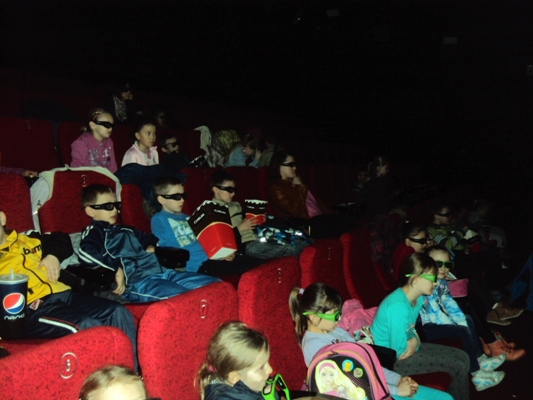 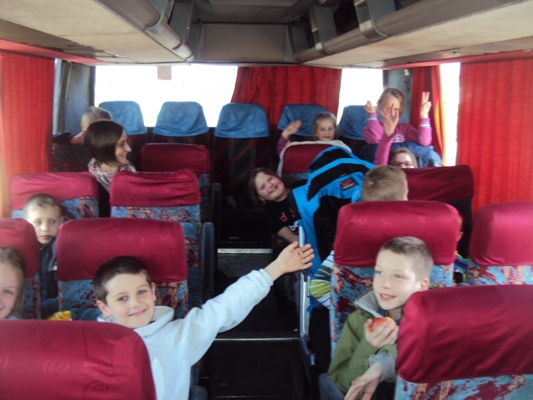 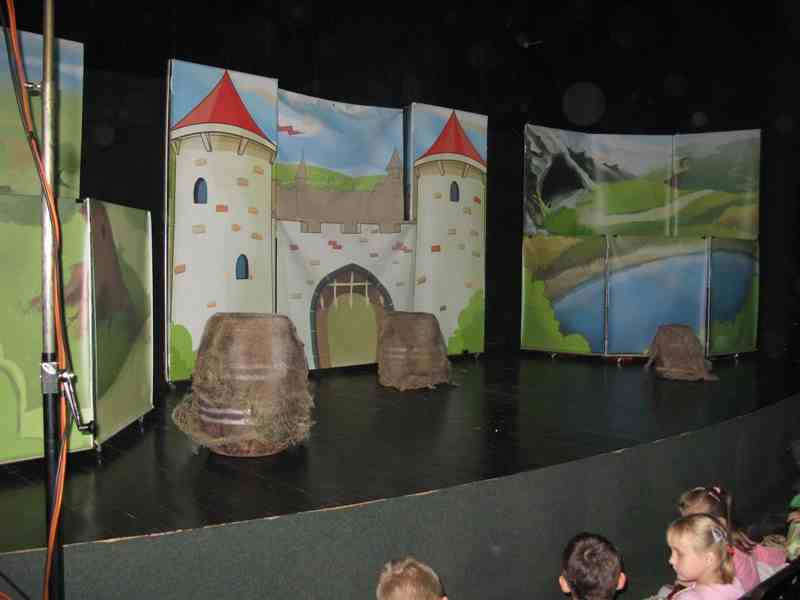 wycieczki po regionie,
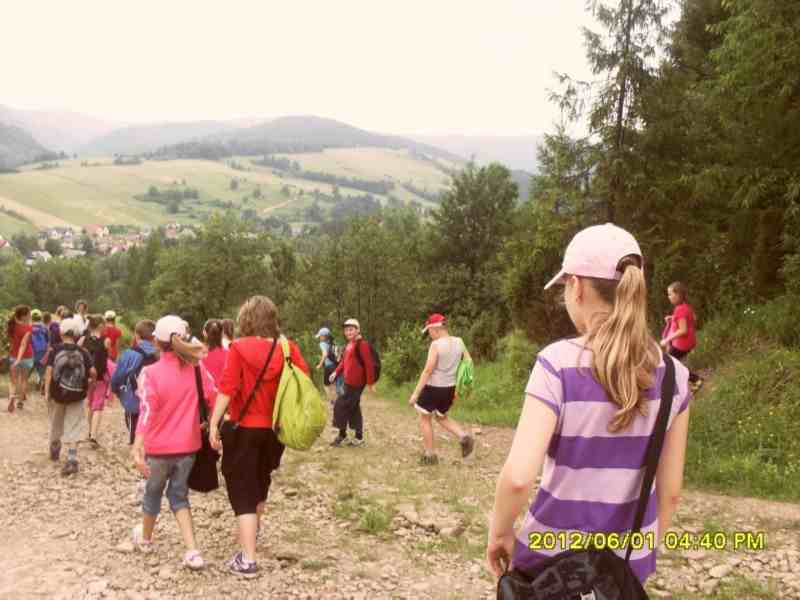 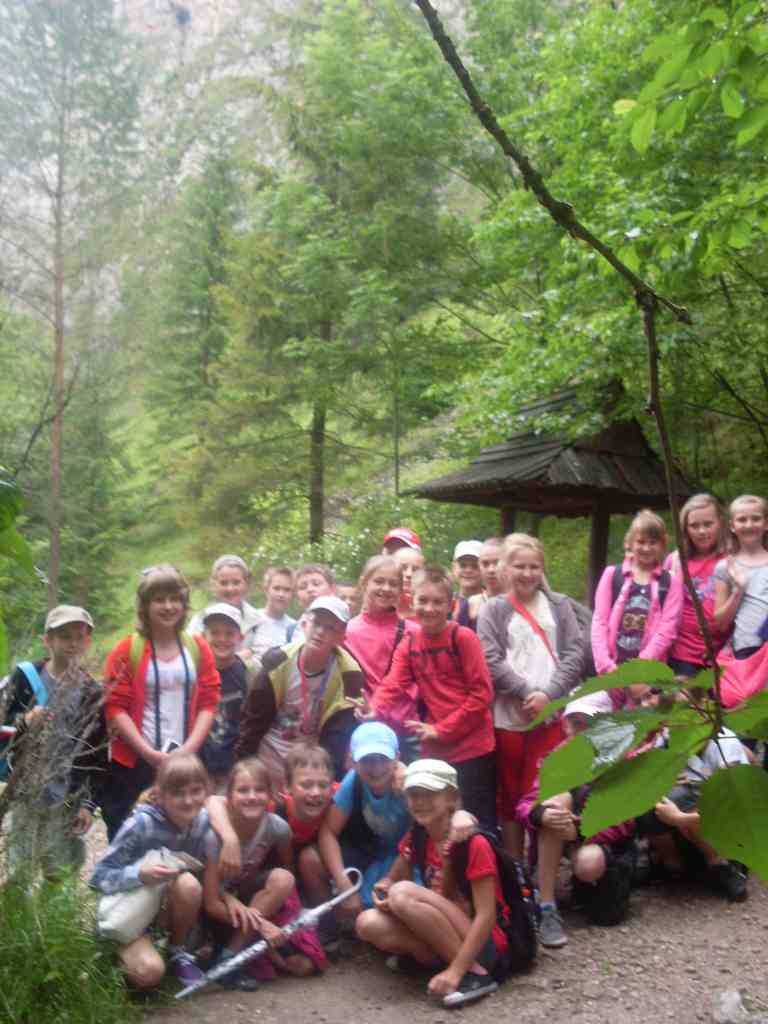 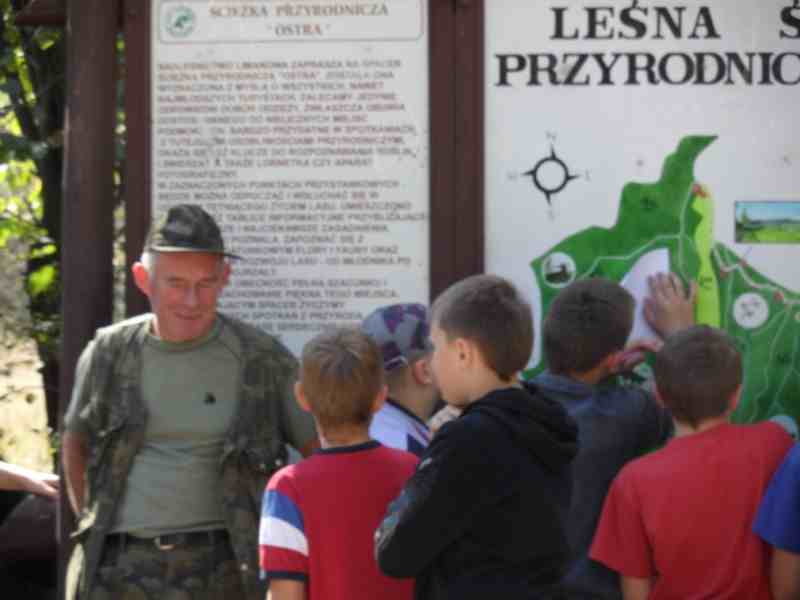 „Zielone Szkoły”
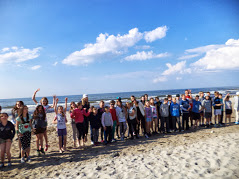 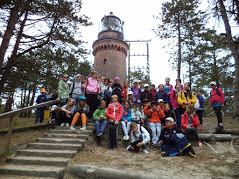 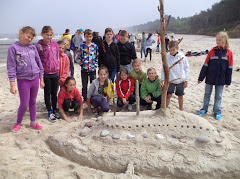 Świnoujście,

Jarosławiec,
Specjalizujemy się w edukacji 
ekologicznej, regionalnej 
i prozdrowotnej:
szkoła współpracuje z Gorczańskim Parkiem Narodowym, 
Powiatowym Centrum Ekologicznym, 
Nadleśnictwem Limanowa w realizacji min. 
Święta Drzewa, przyrodniczych ścieżek edukacyjnych,
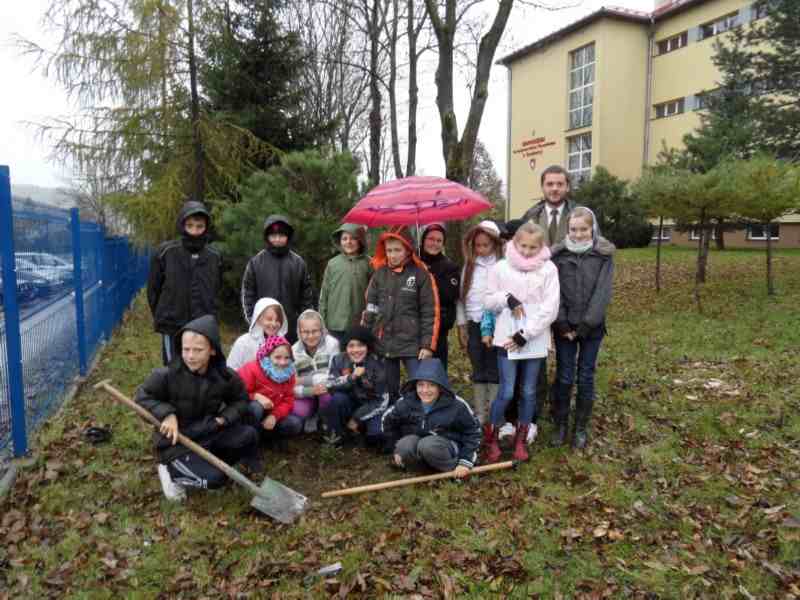 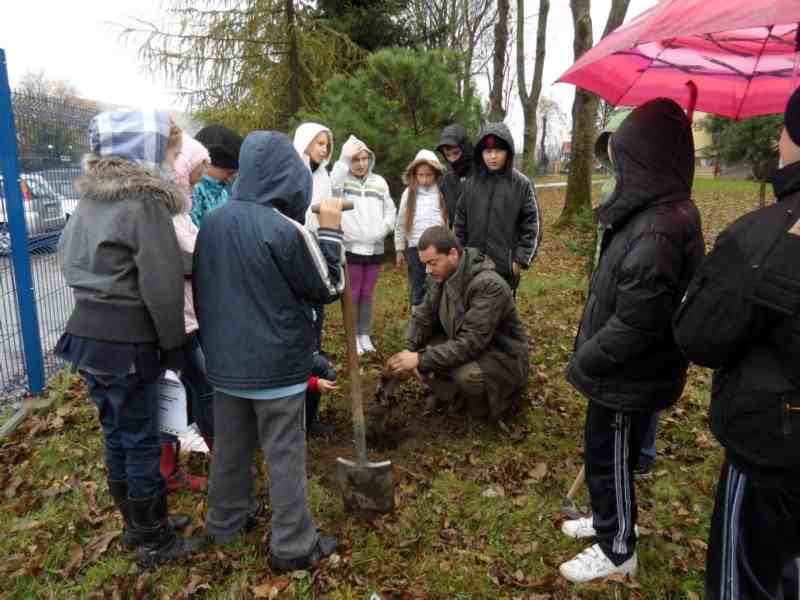 w szkole działa dziecięcy zespół regionalny „Gronicki”,
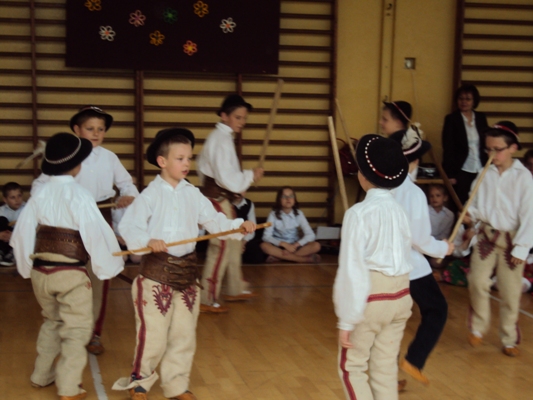 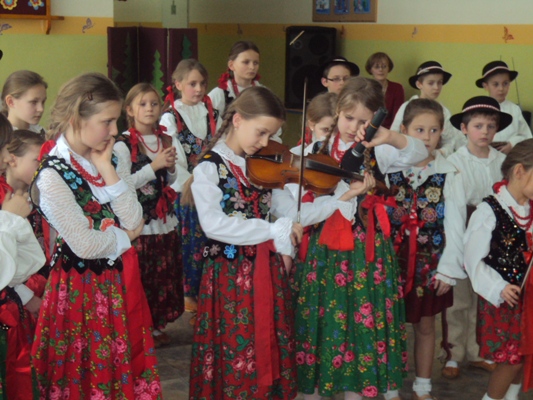 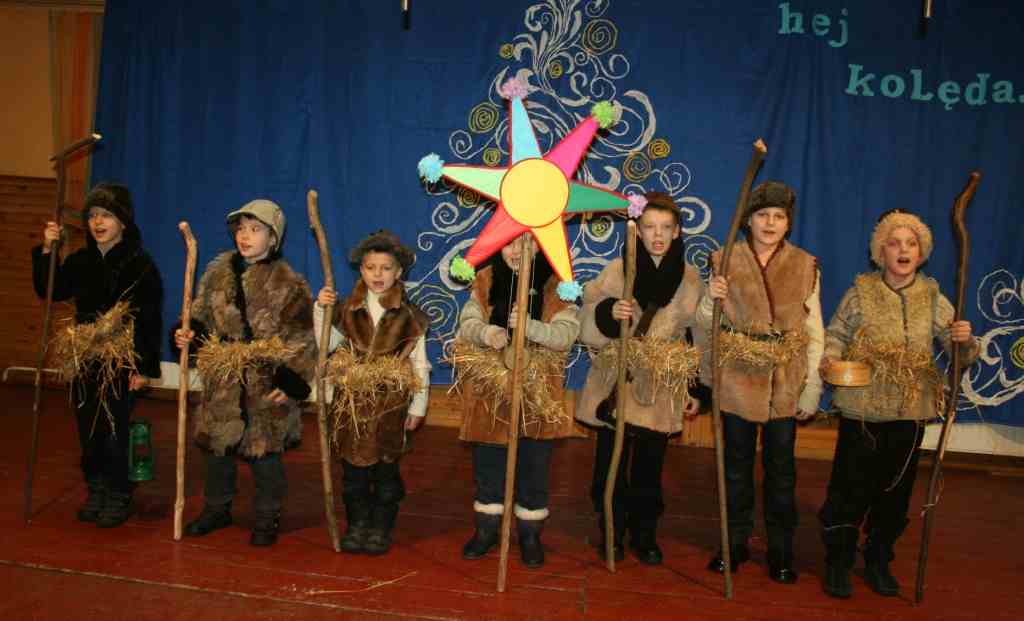 szkoła współpracuje z ośrodkami prowadzącymi działalność 
prozdrowotną i profilaktyczną min. Gminną Komisją Profilaktyki 
i Rozwiązywania  Problemów Alkoholowych, Ośrodkiem Zdrowia, 
Strażą Pożarną, Sanepidem, WOŚP, GOK,
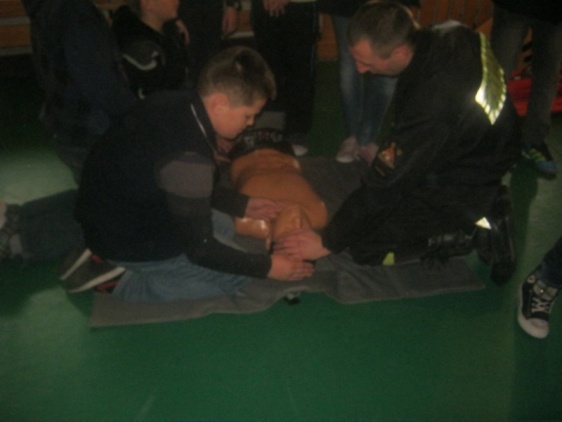 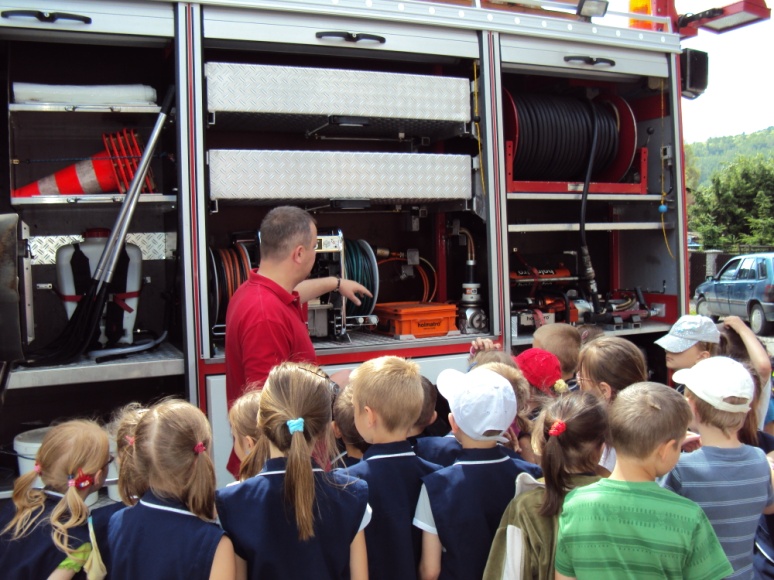 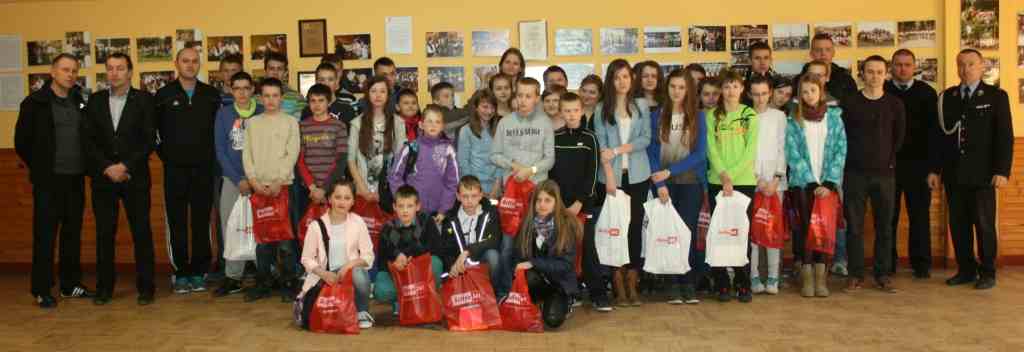 Współpraca ze Strażą Pożarną
Współpraca z Gminną Komisją Profilaktyki i Rozwiązywania Problemów Alkoholowych,
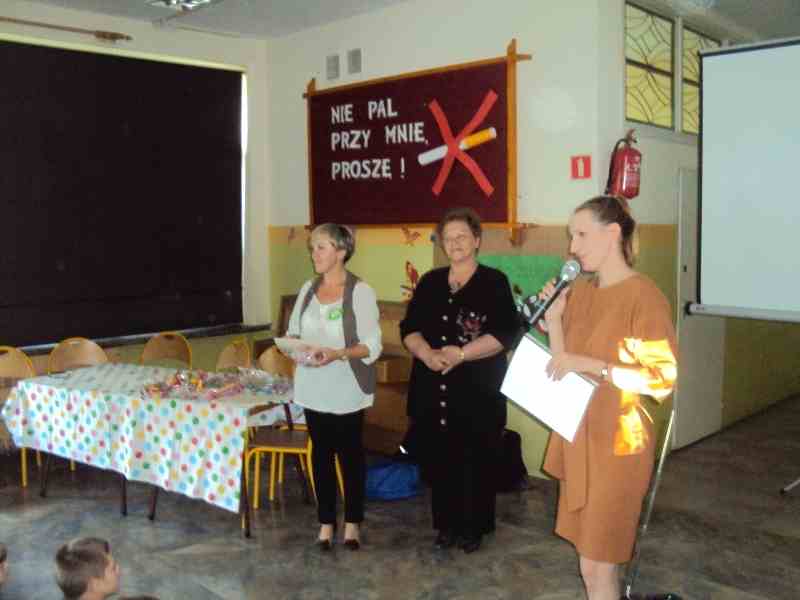 Nauczyciele z naszej szkoły wzięli udział w szkoleniu organizowanym przez Wielką Orkiestrę Świątecznej Pomocy i włączyli się w realizację ogólnopolskiego programu RATUJEMY I UCZYMY RATOWAĆ!
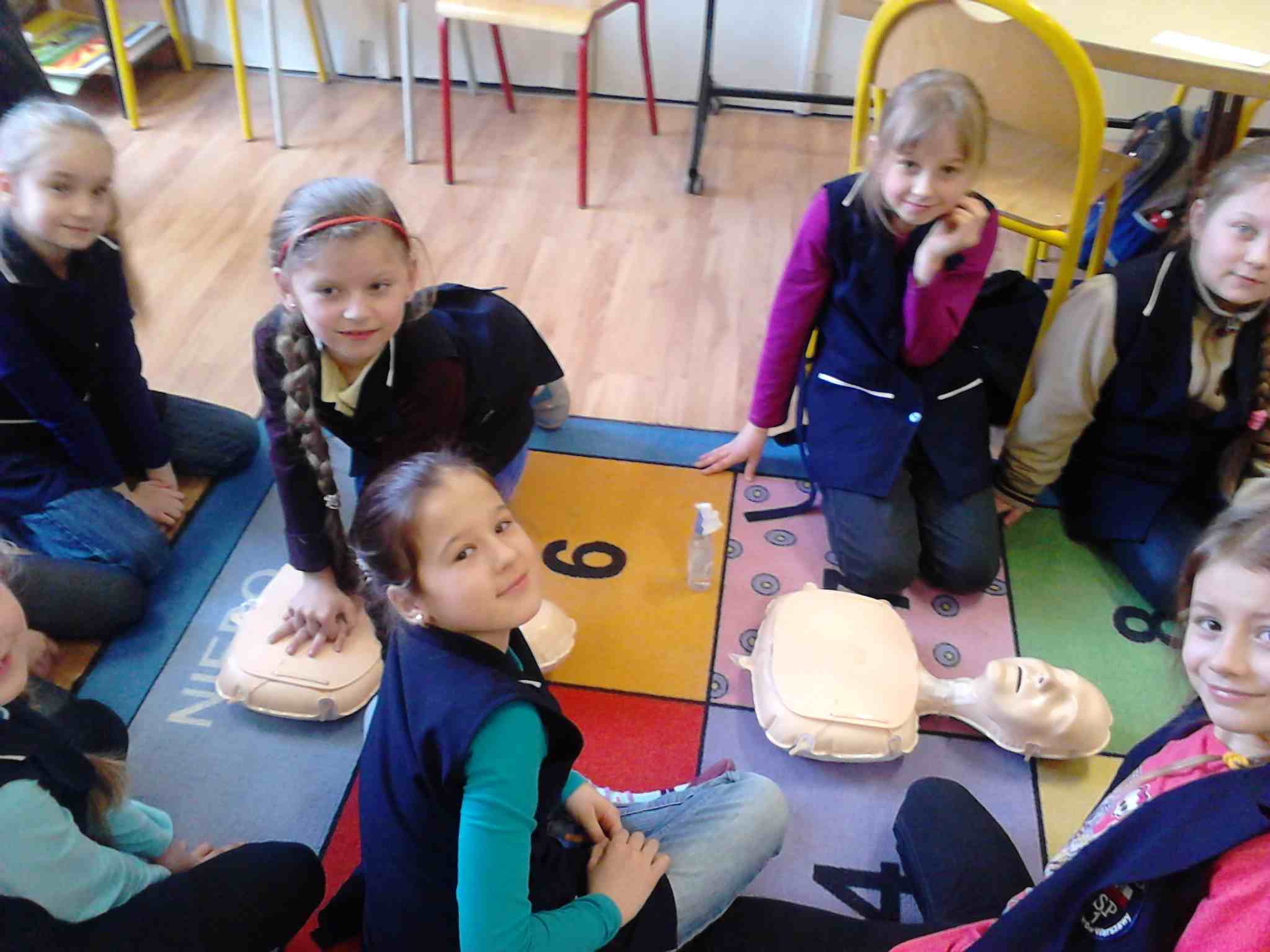 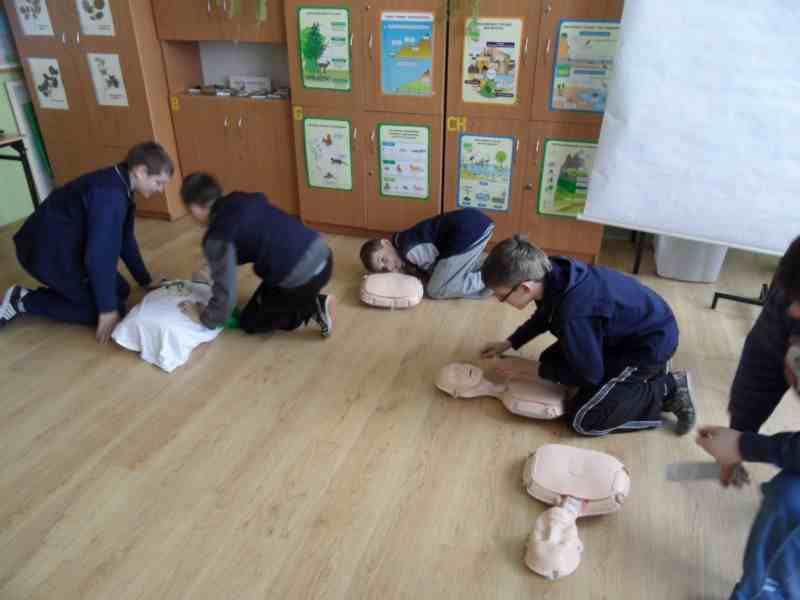 Jesteśmy szkołą twórczą, 
otwartą na wszelkie nowości:
Nauczyciele wdrażają innowacje pedagogiczne: 
„Flażolet – prosty sposób na muzykowanie”, 
„Trzymaj formę”, „Na tropie tajemnic przyrody”,
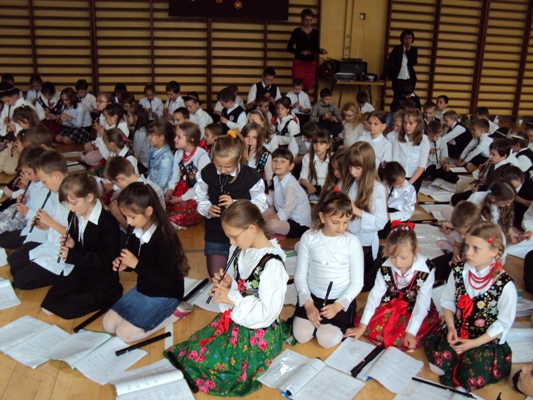 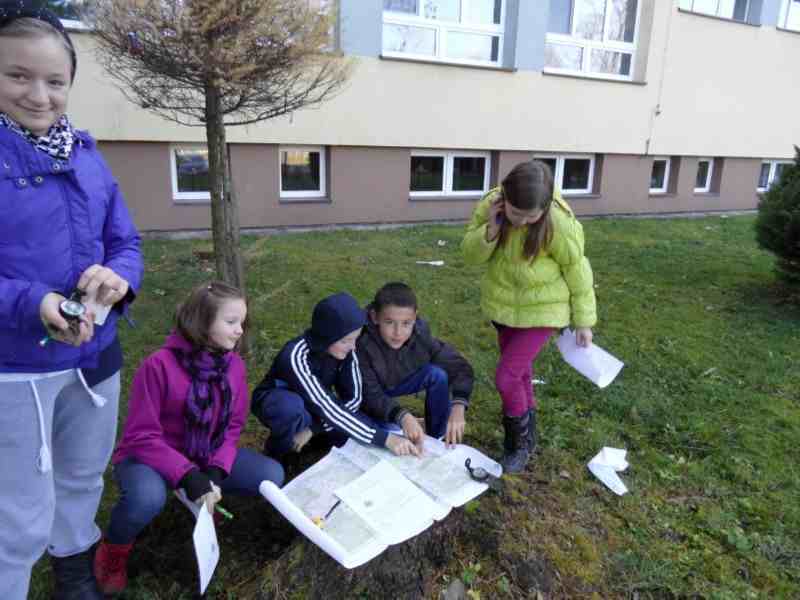 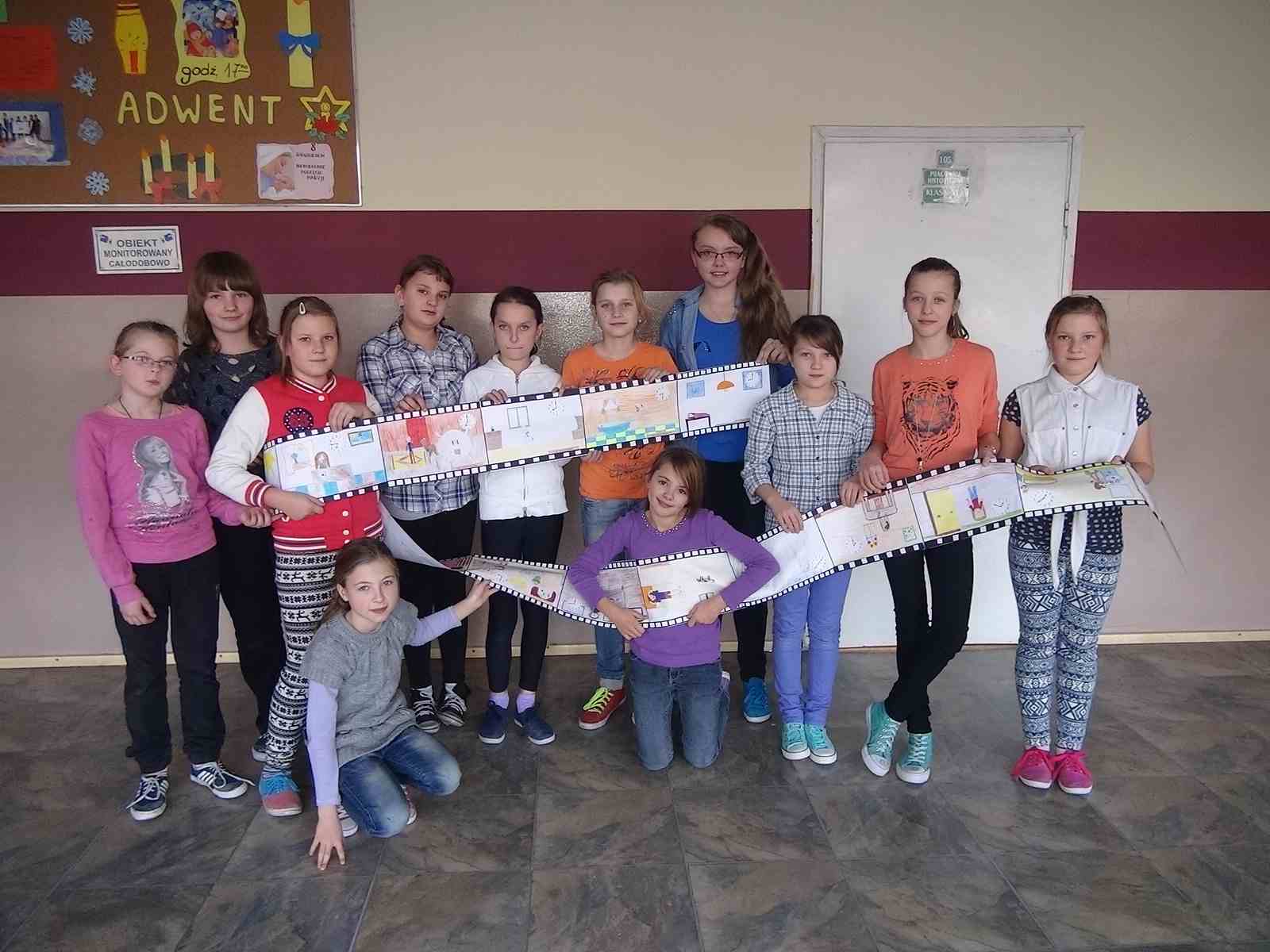 szkoła uczestniczy w projektach i programach edukacyjnych min. 
„Mleko w szkole”, „Owoce w szkole”, „Klub bezpiecznego Puchatka”, 
„Bezpieczeństwo i mobilność dla wszystkich”, 
„Śniadanie daje moc”, SKO, iTeatr, „Lepsza szkoła”, 
„Nie pal przy mnie proszę”
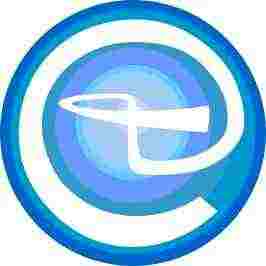 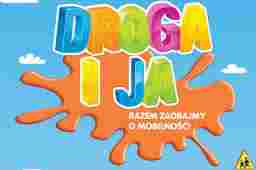 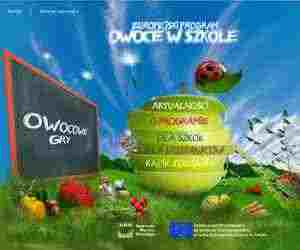 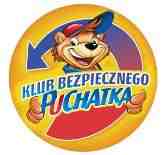 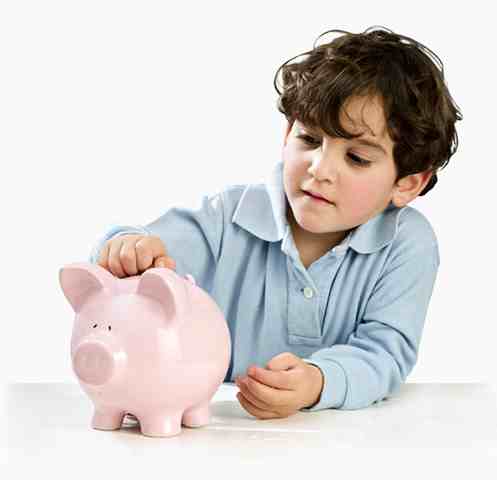 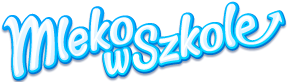 Rozwijamy zainteresowania 
i uzdolnienia uczniów 
poprzez różnego typu koła:
przedmiotowe,
matematyczne,
polonistyczne,
historyczne,
przyrodnicze,
języka angielskiego,
SUKCESY UCZNIÓW:
Małopolski Konkurs Informatyczny – uczestnik etapu rejonowego

II m w Gminnym Konkursie Ortograficznym
artystyczne
plastyczne,
muzyczne,
teatralne,
SUKCESY UCZNIÓW:
Nagrody i wyróżnienia 
w plastycznym  Gminnym  Konkursie
Bożonarodzeniowym 
organizowanym przez GOK
sportowe,
Etap rejonowy
II m - Turniej piłki nożnej im. D. Tuska (dz)
II m -Turniej piłki nożnej im. D. Tuska (chł)

Etap  powiatowy
VII m - Turniej Piłki Siatkowej 
rocz. 2001- (chł)
SUKCESY UCZNIÓW:
Osiągamy dobre wyniki sprawdzianu
po klasie 6 :
Jesteśmy szkołą dobrze przygotowaną
na przyjęcie sześciolatków:
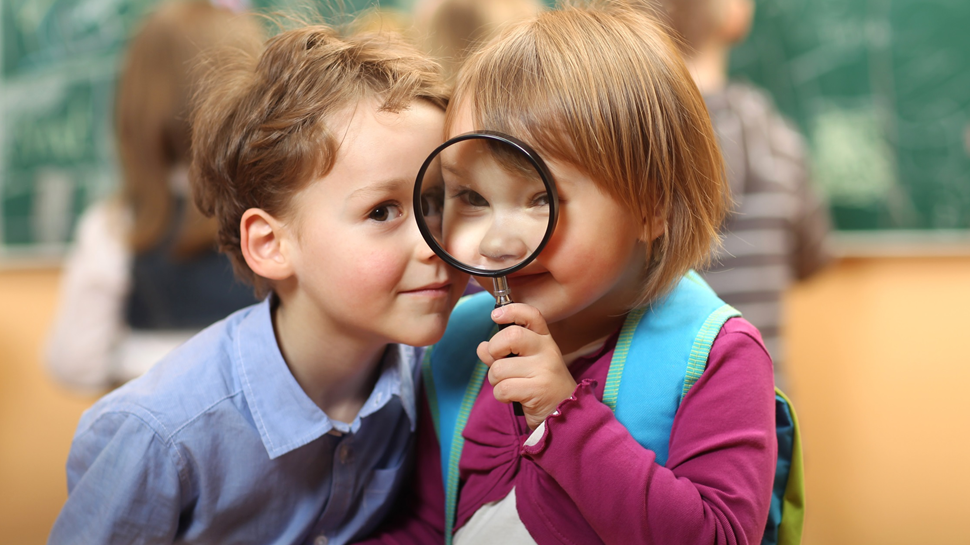 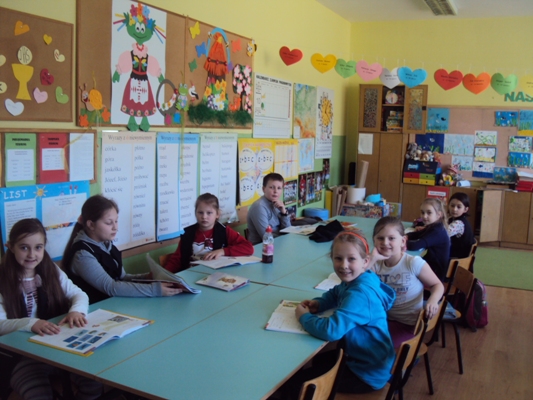 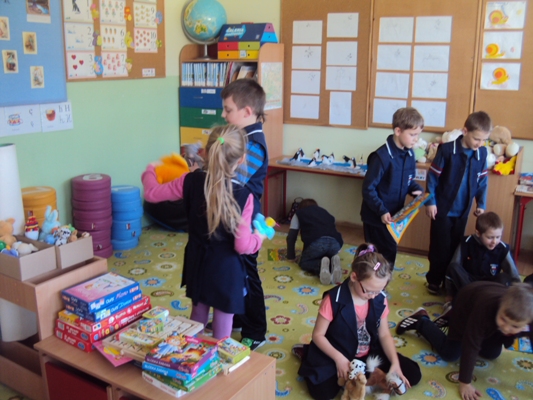 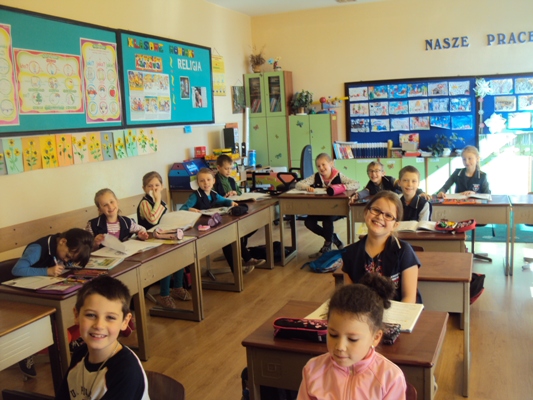 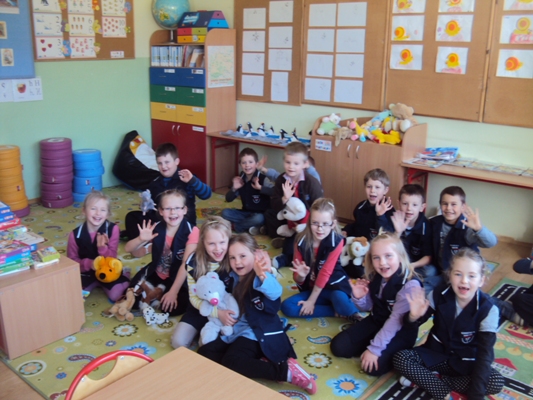 W salach znajduje się wydzielona część do zabawy a ułożenie ławek sprzyja pracy w grupach.
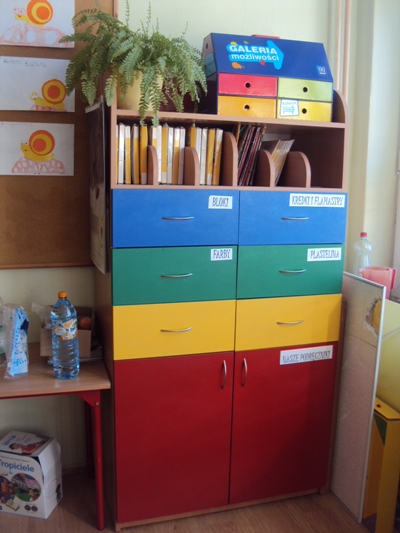 W salach uczniowie mają możliwość pozostawienia podręczników, farb, kredek, bloków.
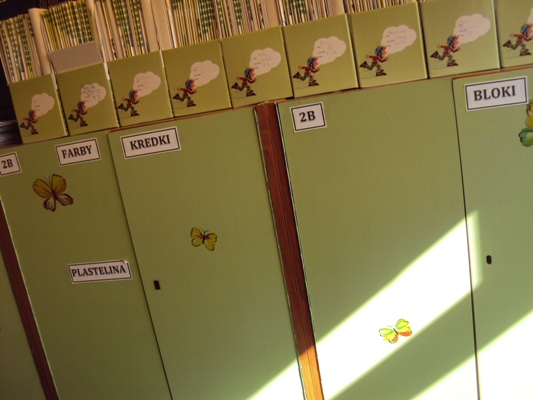 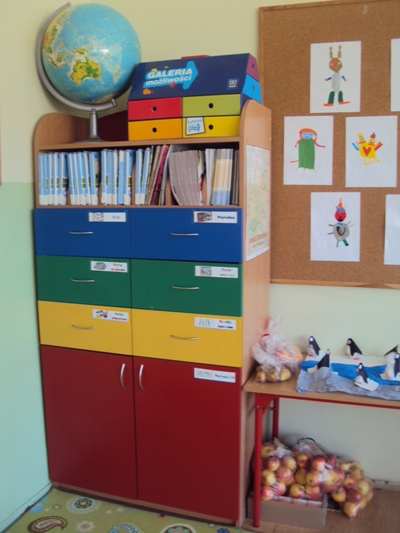 W salach znajdują się kąciki tematyczne.
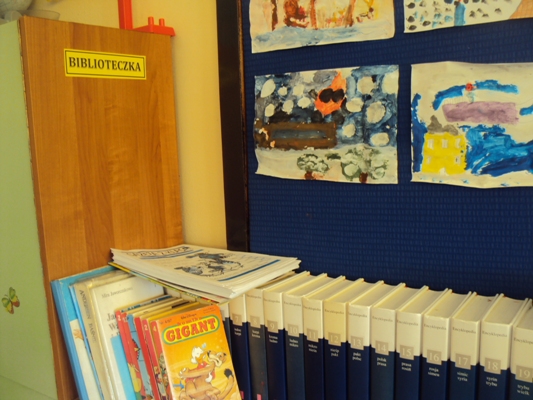 Szkoła stwarza możliwość wszechstronnego rozwoju ruchowego i radosnej zabawy.
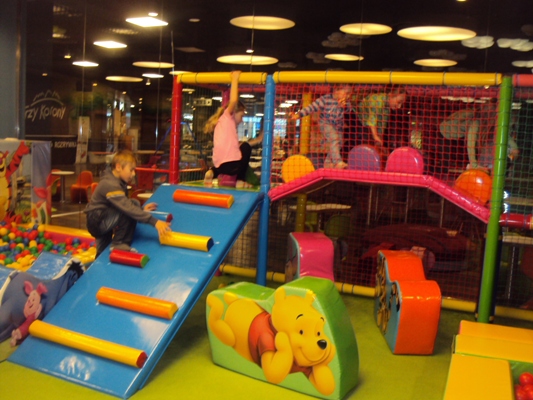 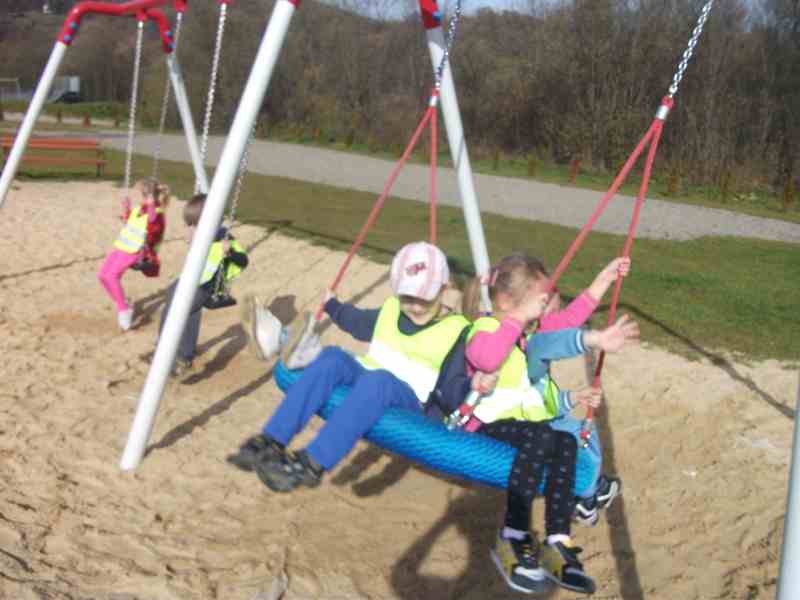 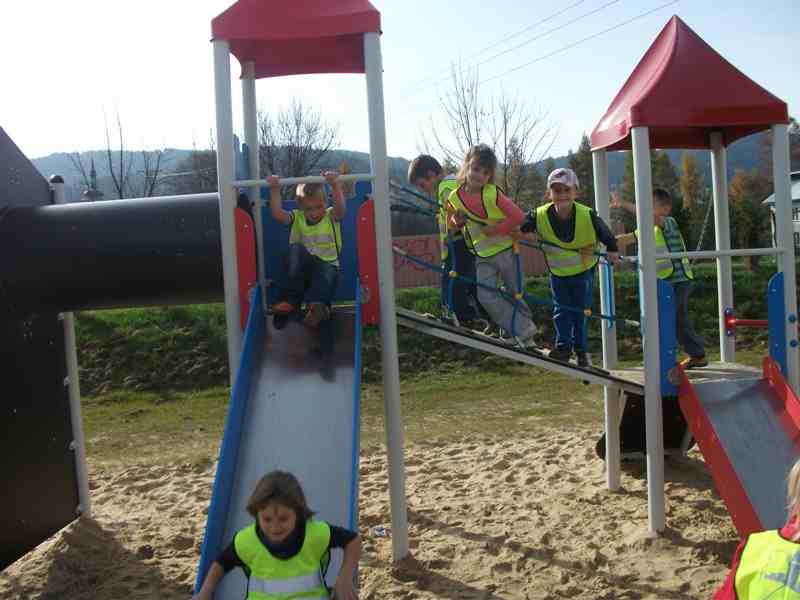 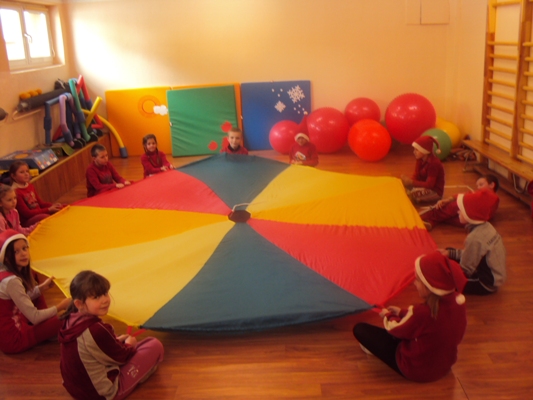 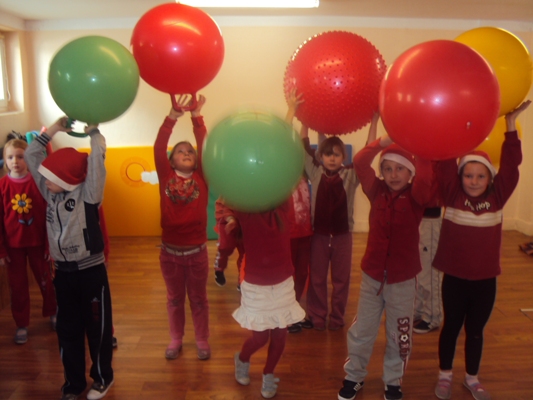 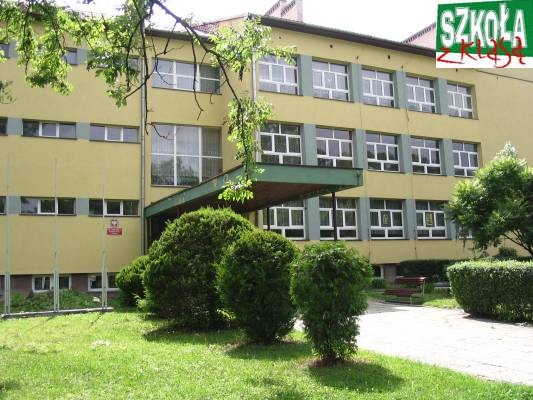 ZAPRASZAMY !